Grammar
Present Tense
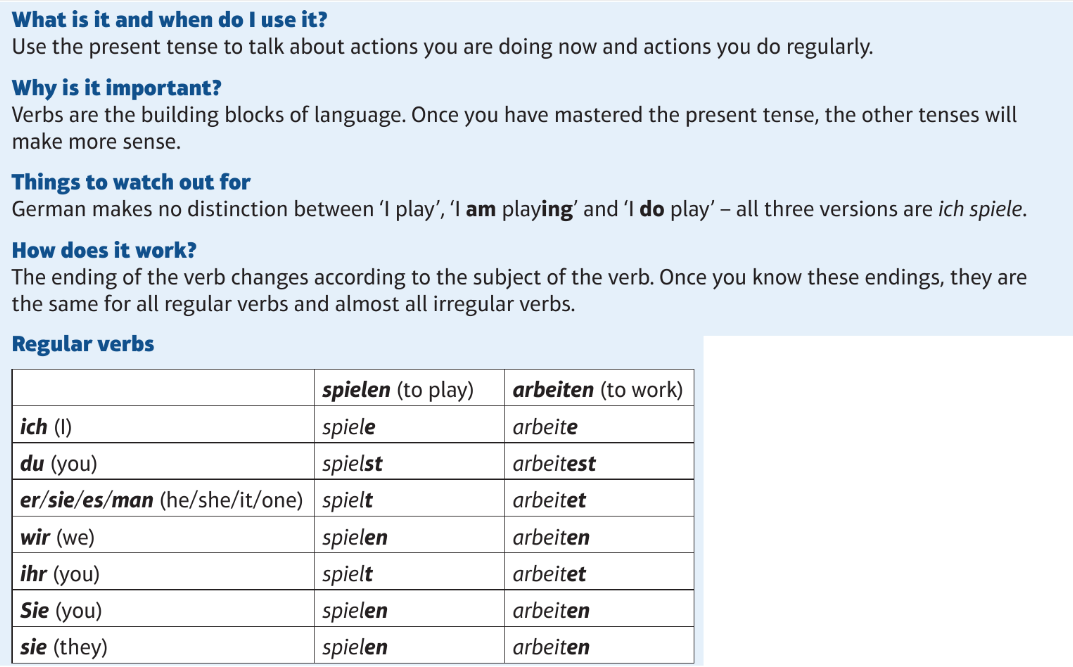 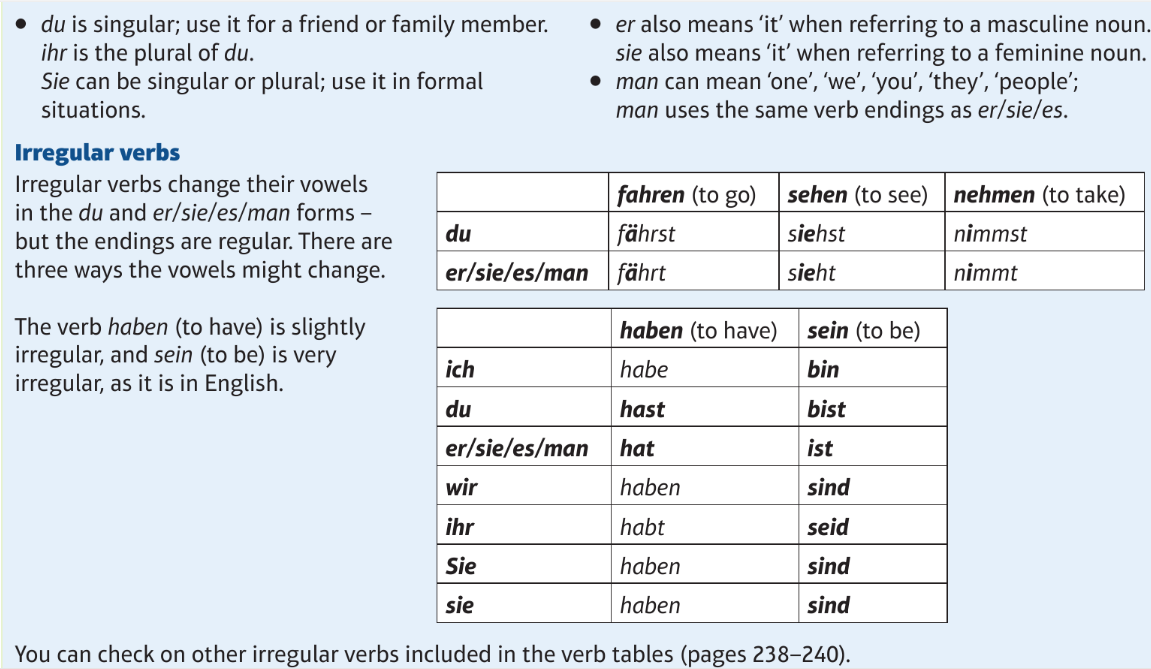 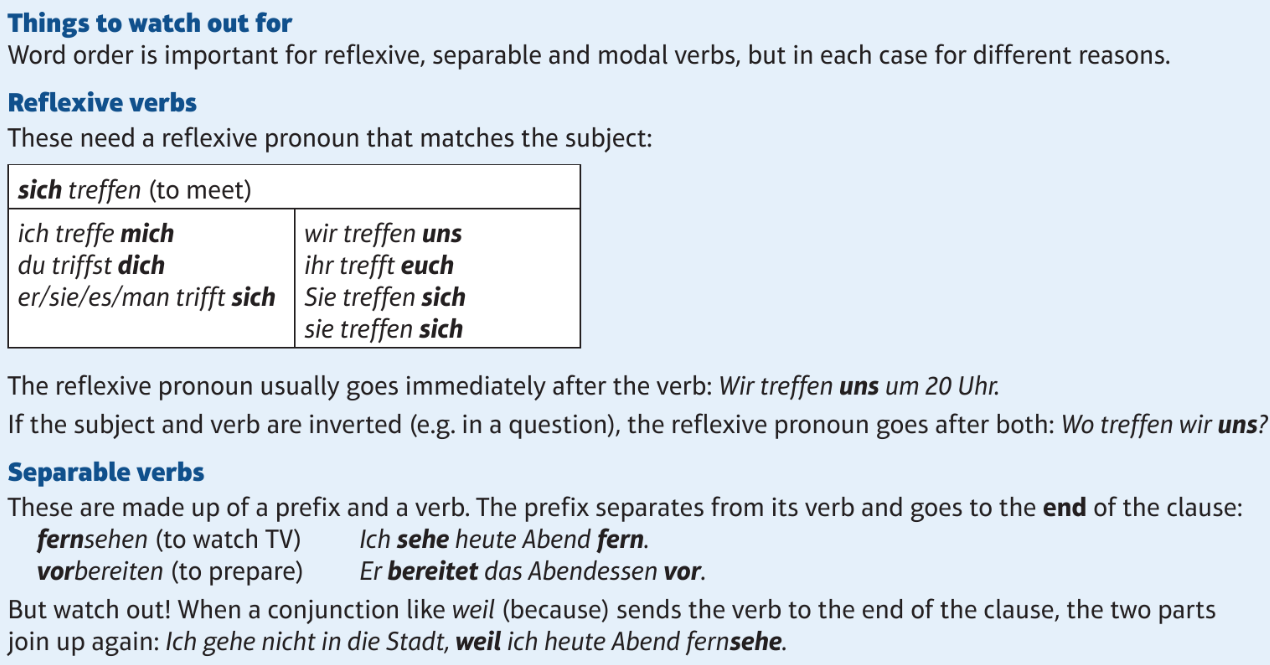 Modal Verbs
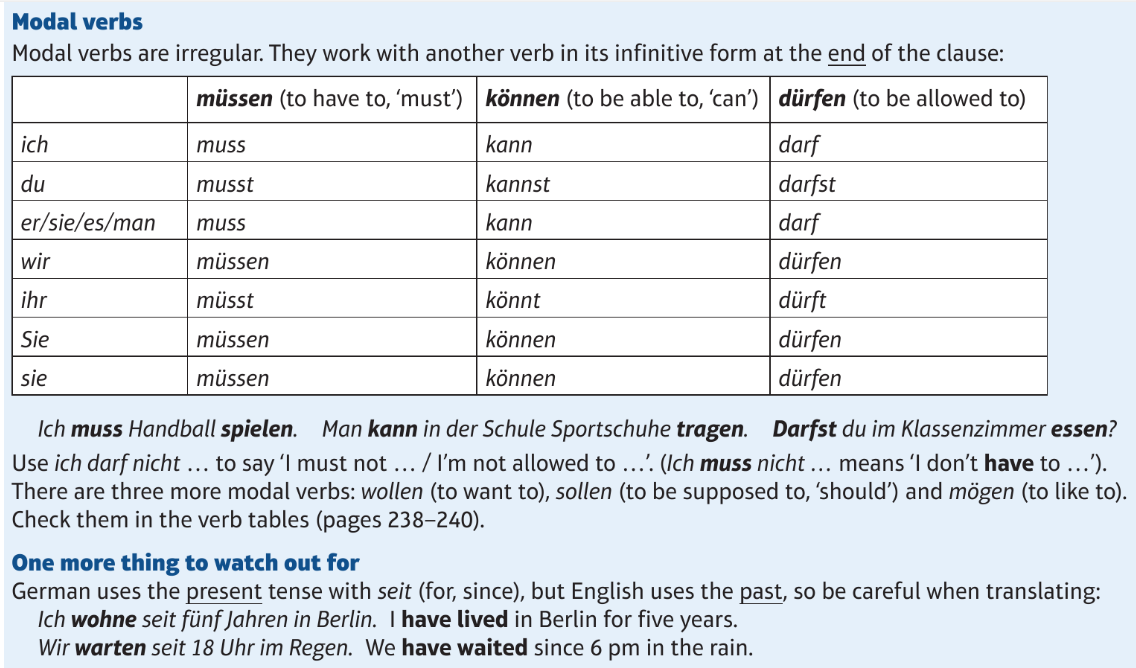 The Perfect Tense (Past)
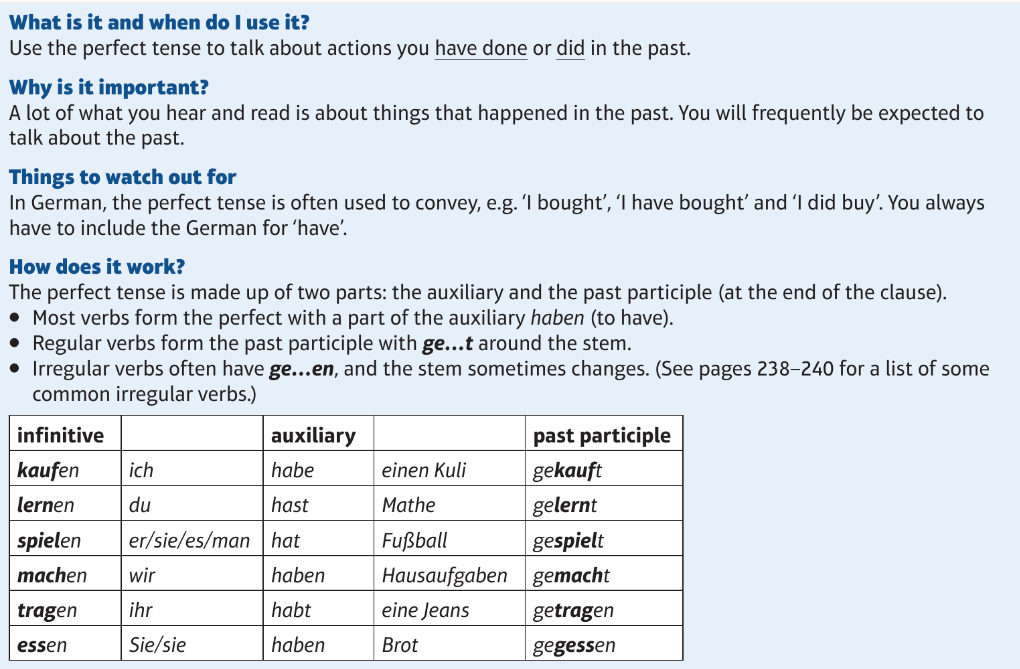 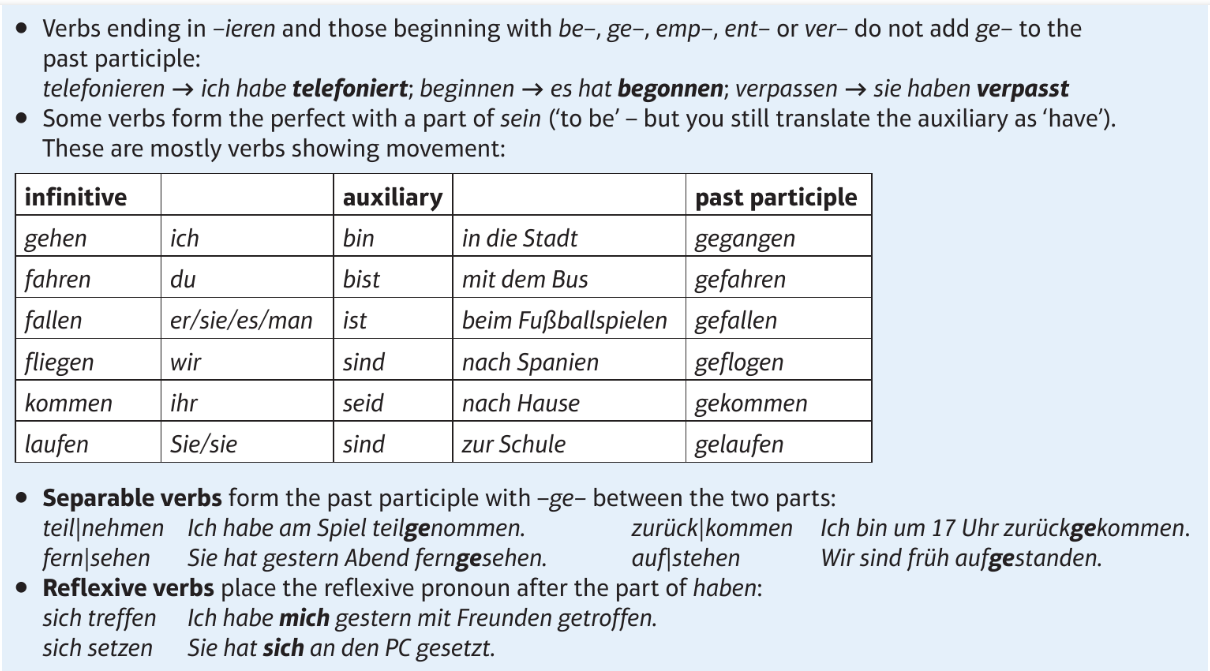 Imperfect Tense
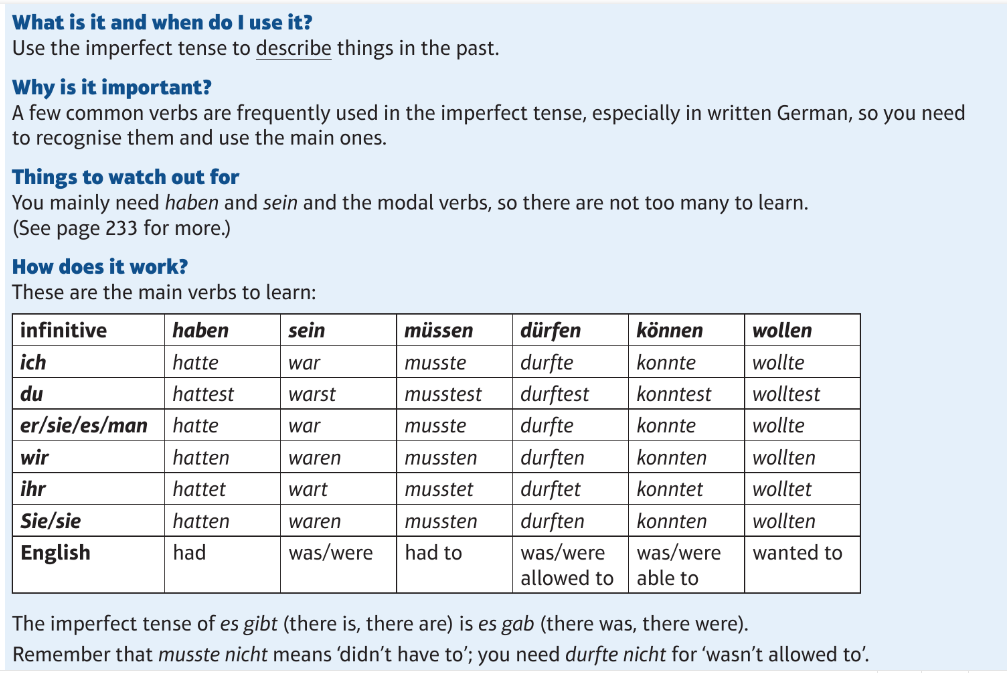 Future & Conditional
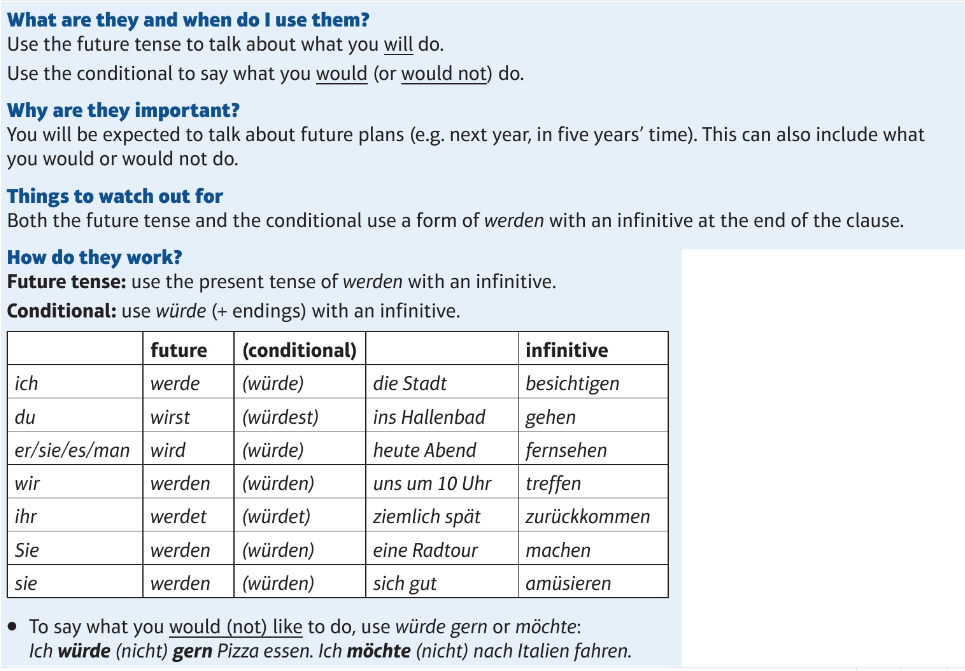 The Imperative
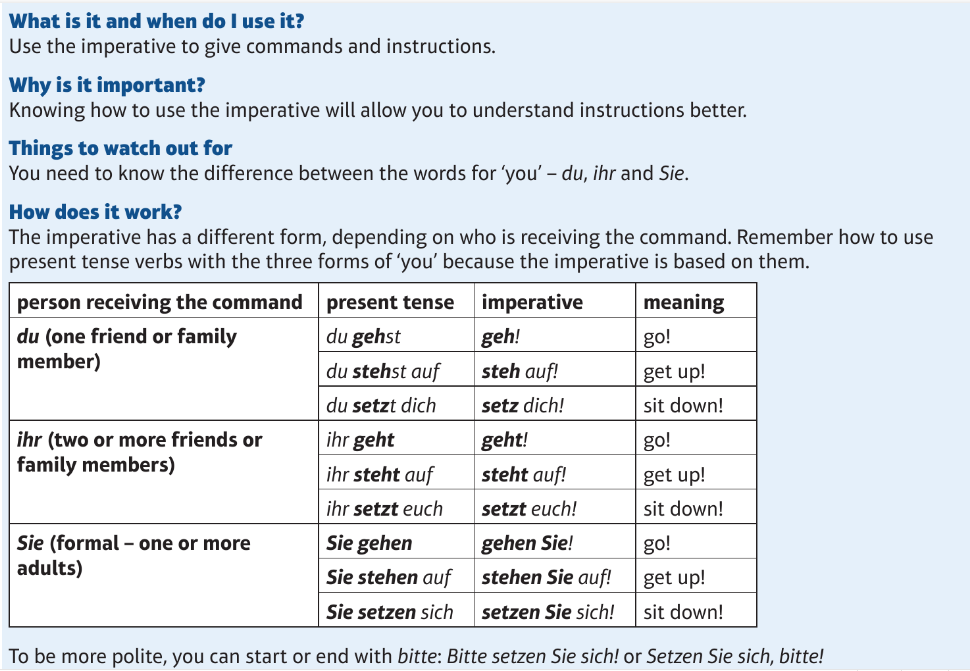 Negatives
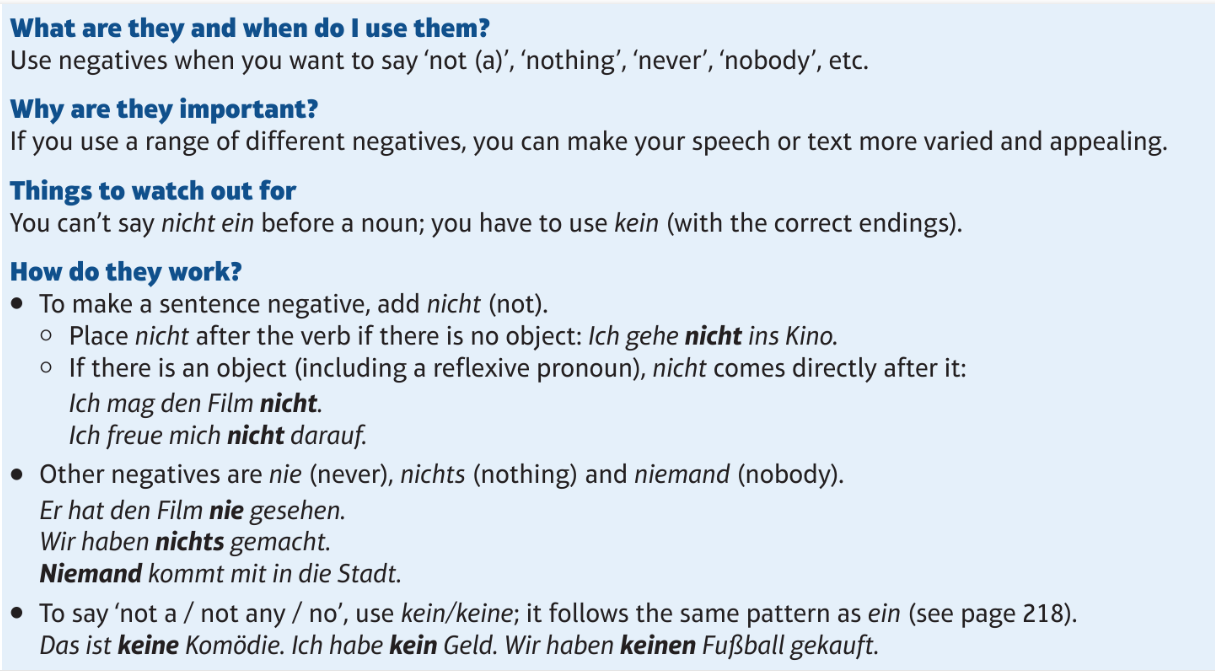 Nouns and Articles
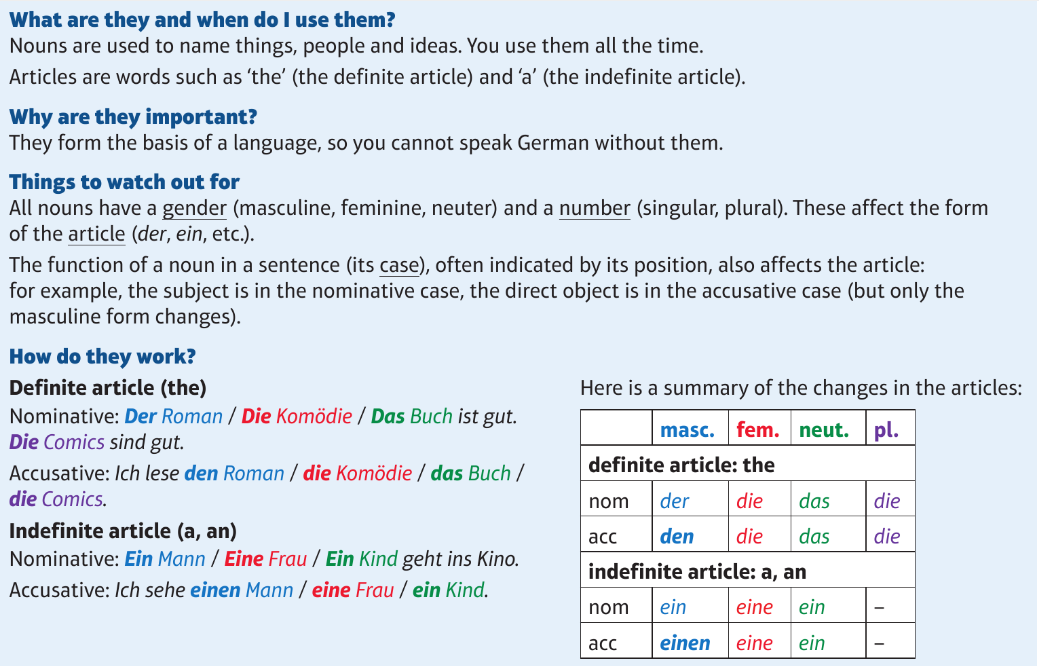 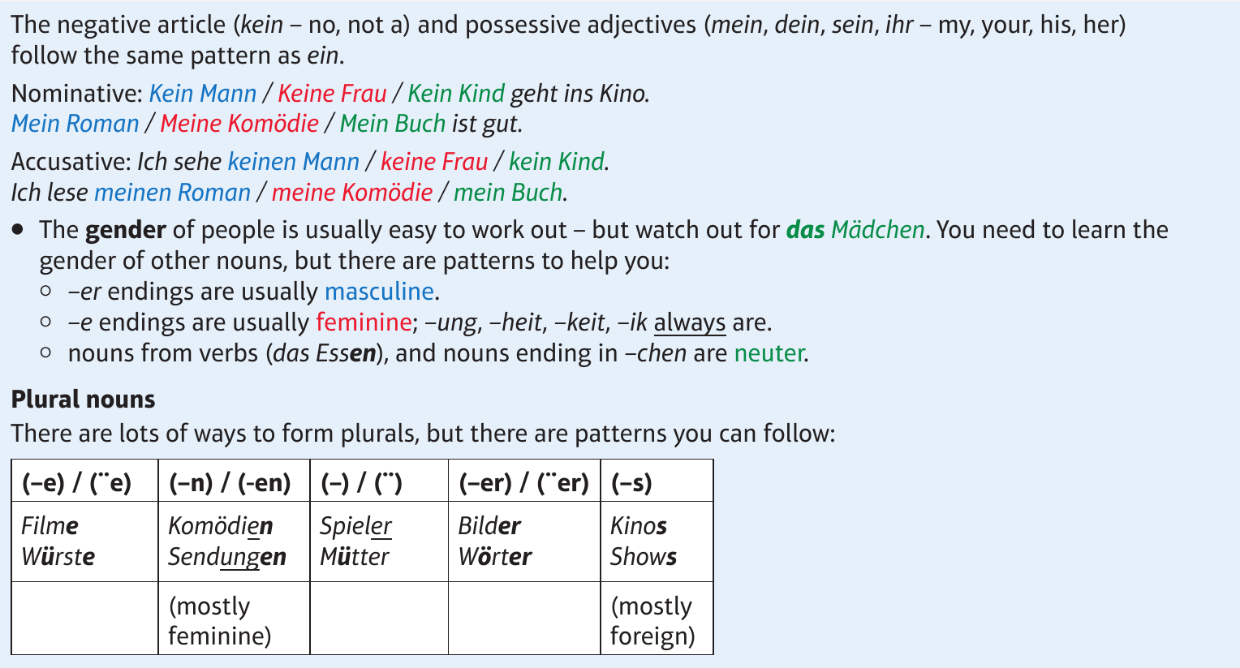 Cases & Pronouns
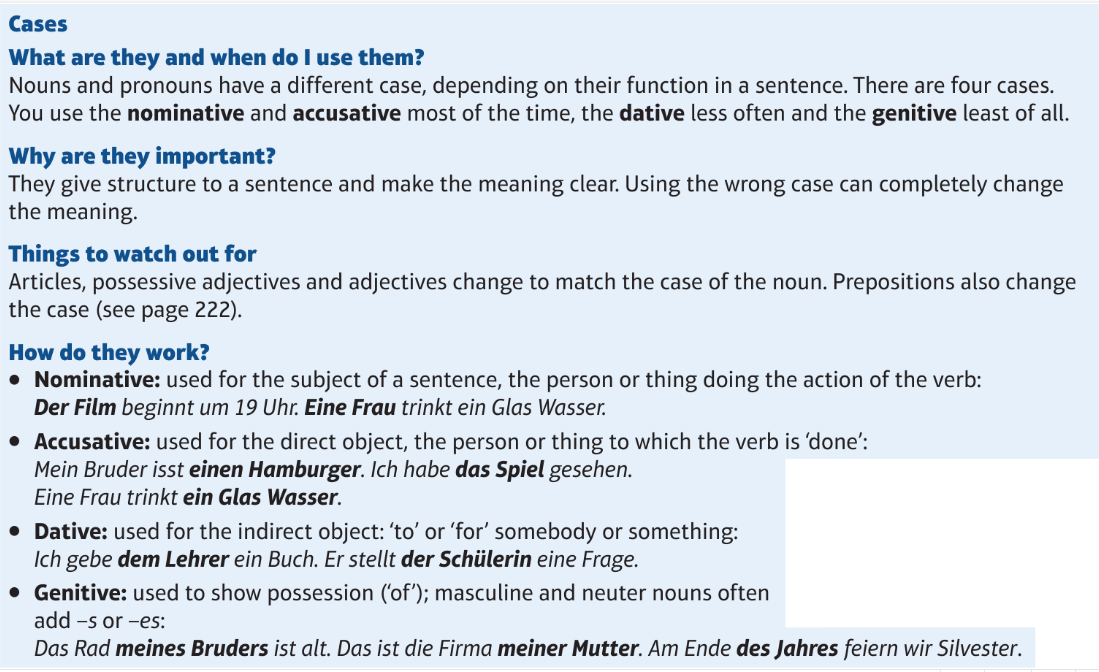 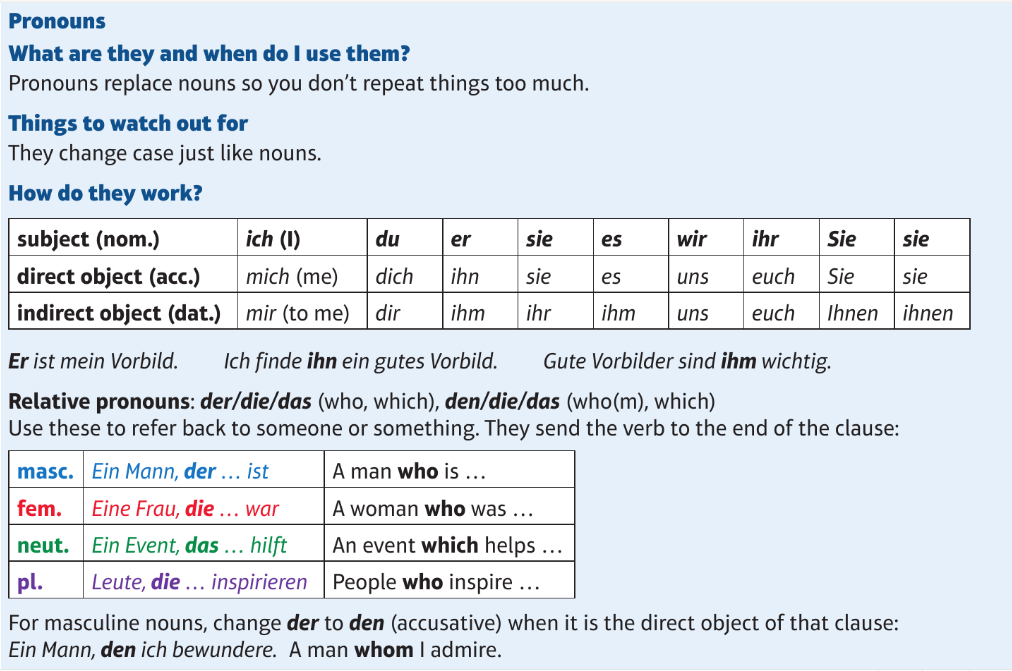 Prepositions
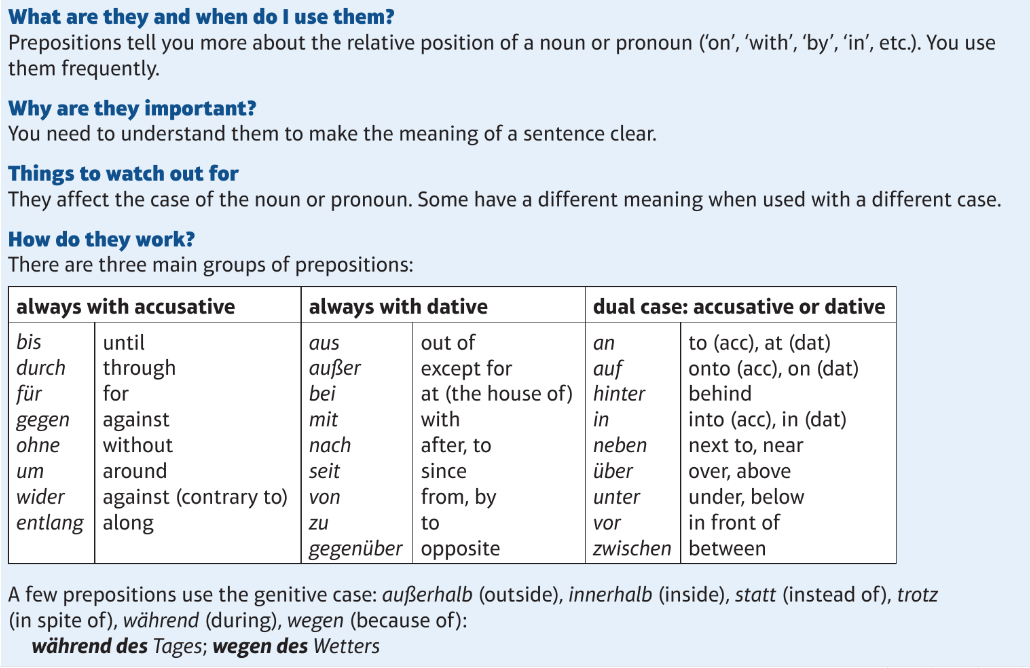 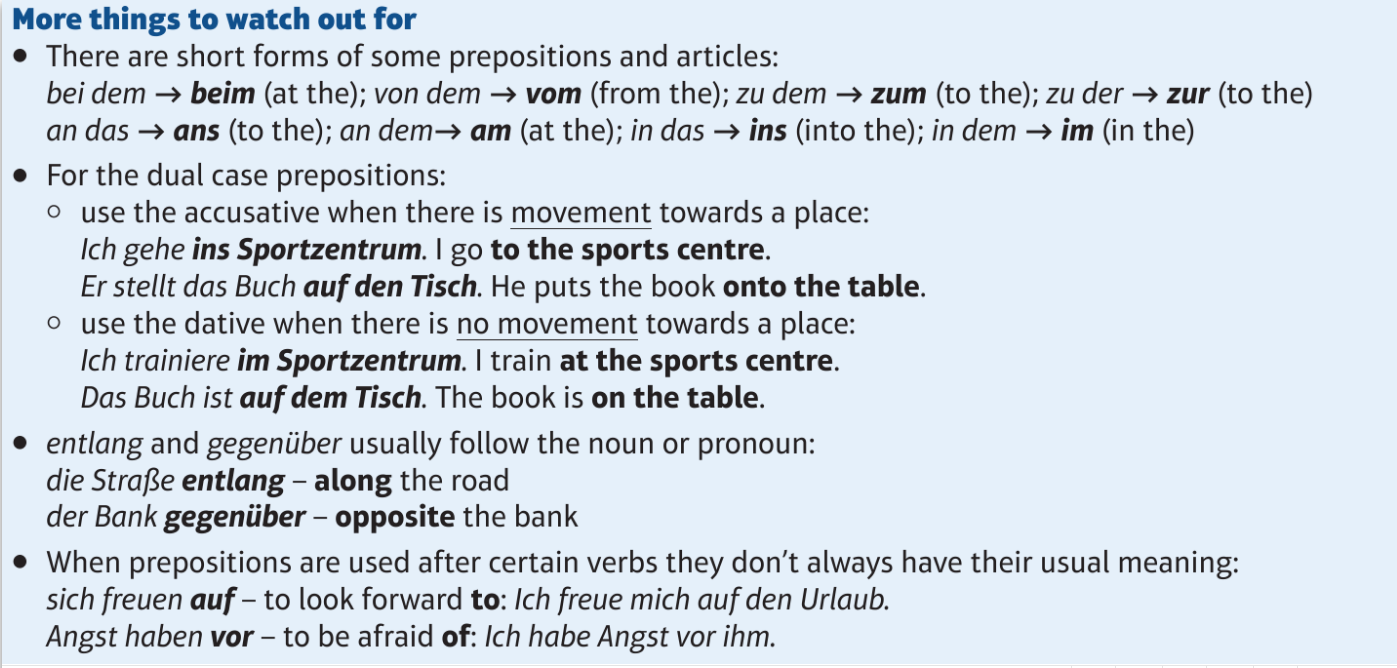 Adjectives
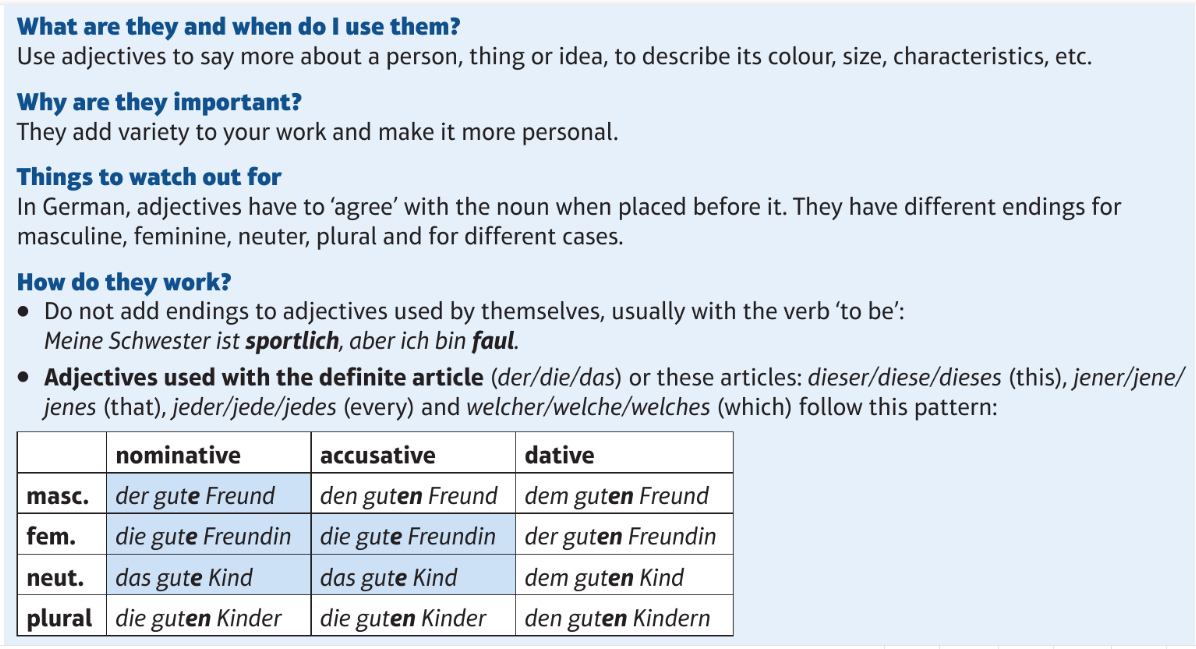 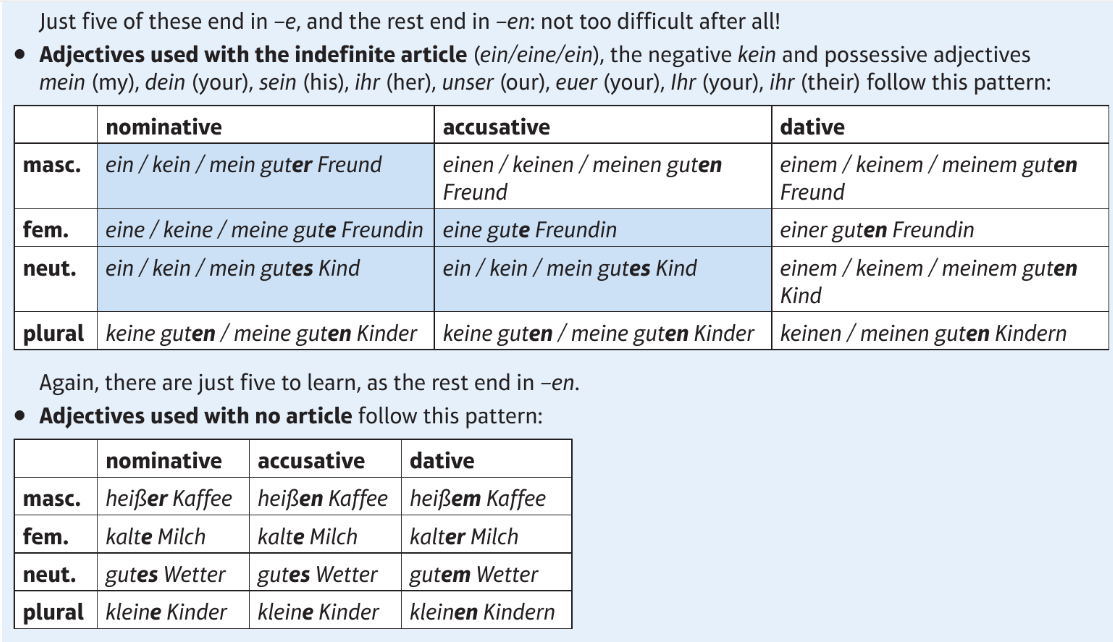 Comparatives & Superlatives
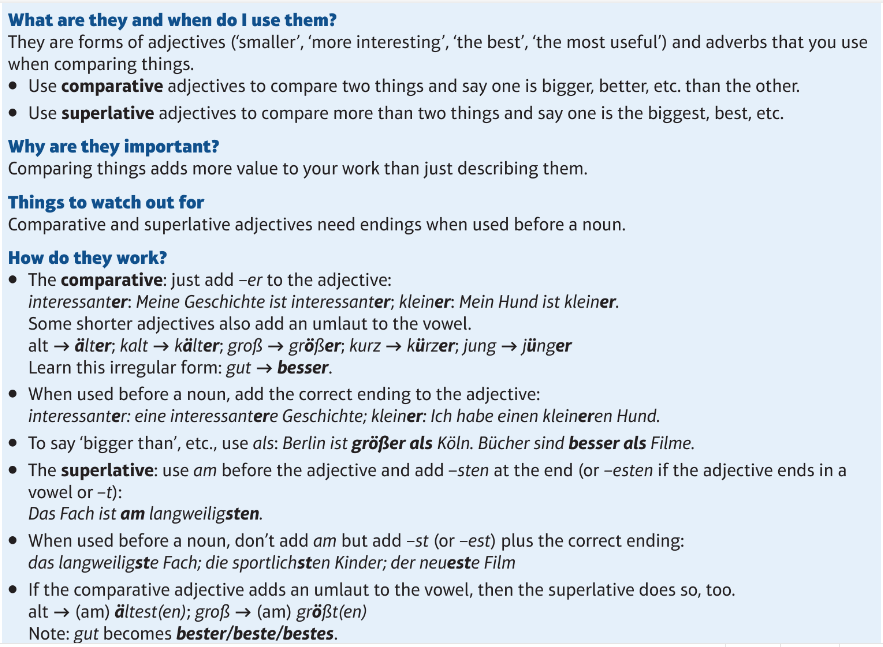 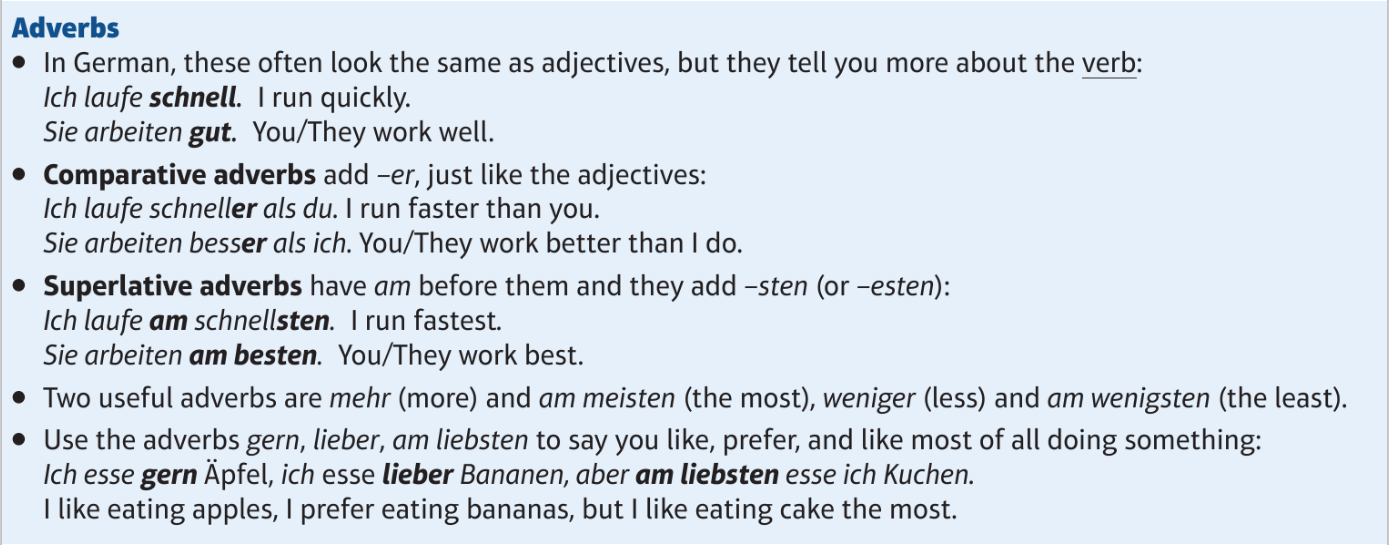 Questions
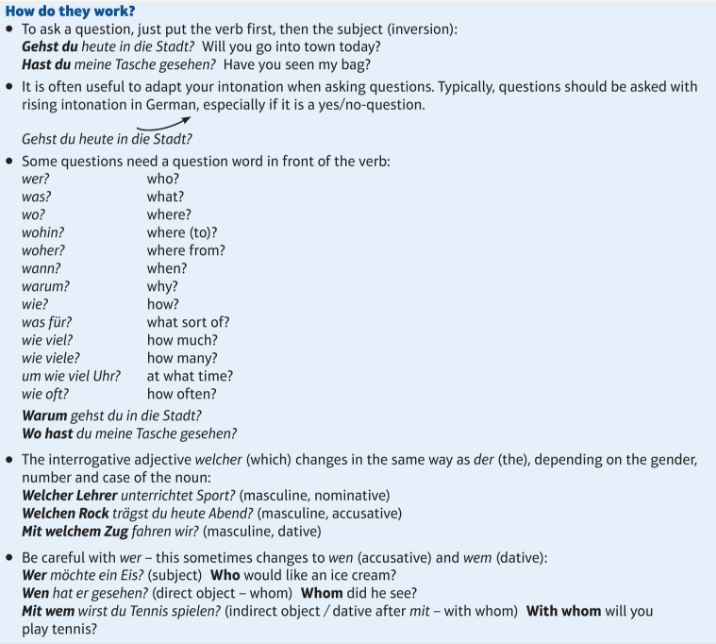 Conjunctions
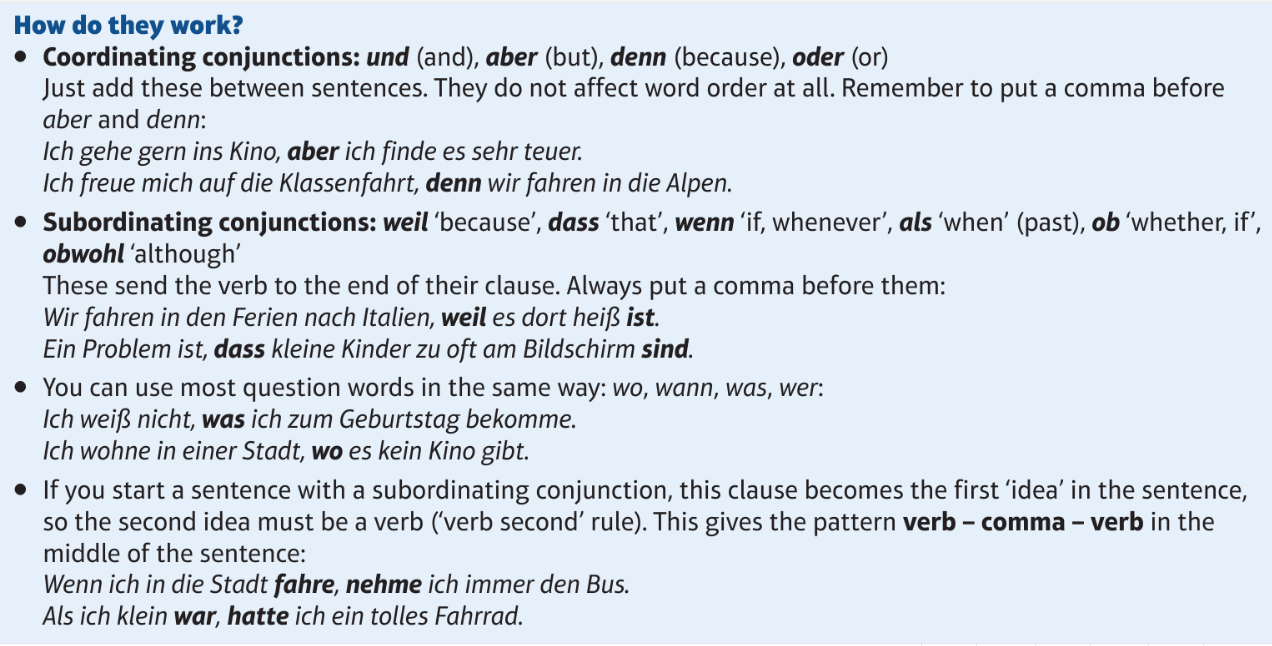 Word Order
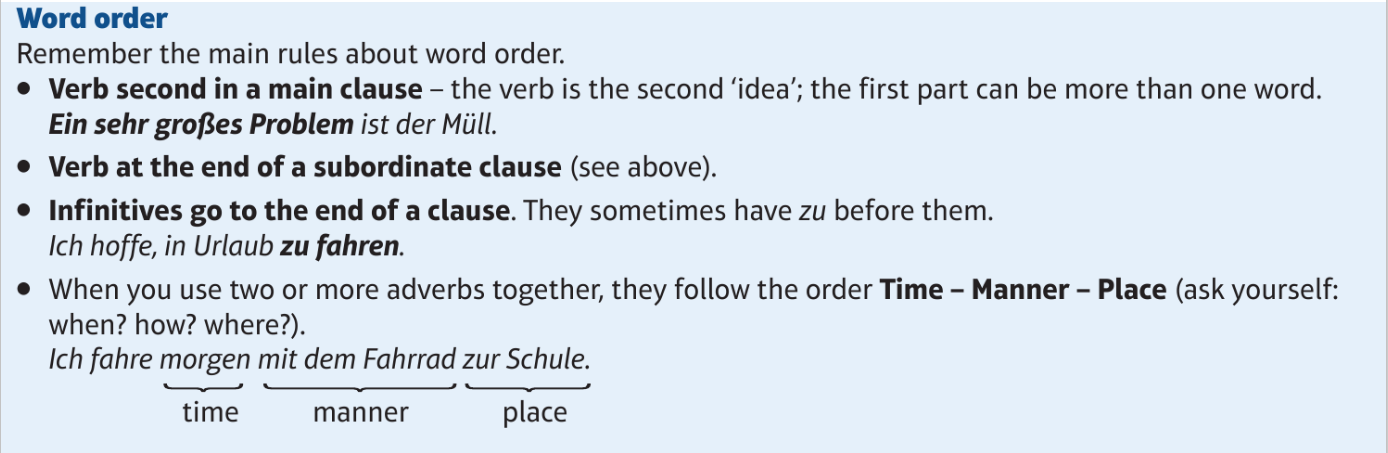